Особливості процесу доказування у кримінальному провадженні
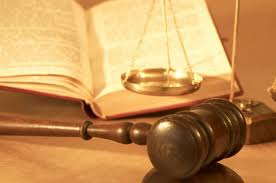 Кримінальна процесуальна діяльність
один із видів соціальної діяльності
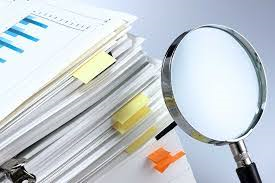 має
пізнавальний характер
Мета доказування
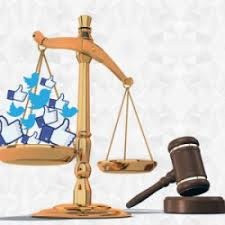 отримання знань, максимально наближених до об’єктивної реальності
доказування у кримінальному провадженні спрямовано на отримання достовірних знань, перш за все щодо події кримінального правопорушення та винуватості обвинуваченого
Поняття кримінального процесуального доказування
діяльність слідчого, прокурора, слідчого судді і суду по збиранню (формуванню), перевірці й оцінці доказів, а також висуненню ними на підставі необхідної та достатньої сукупності доказів певних правових тез із відповідним обґрунтуванням у процесуальних рішеннях по кримінальному провадженню
Елементи доказування
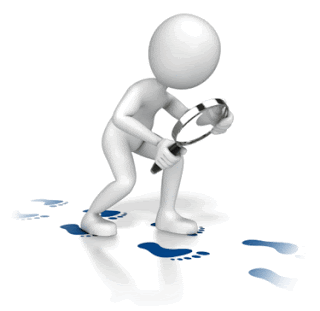 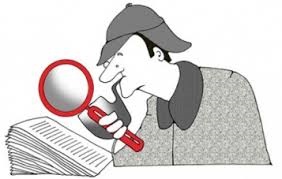 Доказування
Єдність фізичної та логічної діяльності
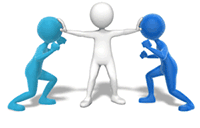 Обов’язок доказування
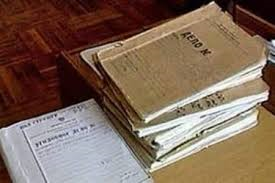 Закон покладає обов’язок доказування на 

слідчого 
прокурора
якщо прокурор відмовився в суді від підтримання державного обвинувачення на потерпілого, обов’язок доказування покладається на сторону що їх подає
Докази
фактичні дані, отримані у передбаченому КПК порядку, на підставі яких слідчий, прокурор, слідчий суддя і суд встановлюють наявність чи відсутність фактів та обставин, що мають значення для кримінального провадження та підлягають доказуванню
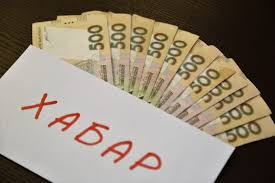 Під "фактичними даними", розуміється одержання з встановлених законом джерел відомостей про факти, обставини кримінального провадження
Факти - це події, явища дійсності. При доказуванні слідчий, прокурор, слідчий суддя, суд мають справу з відомостями про ці події, явища, що зафіксовані у показаннях, документах та інших джерелах доказів.
Процес доказування
Елементи доказування
Вказані елементи пов’язані між собою, оскільки збирання та перевірку неможливо відділити від оцінки доказів.
Способи збирання доказів
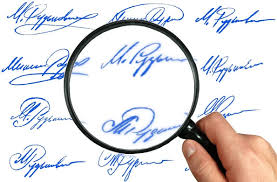 витребування та отримання від органів державної влади, органів місцевого самоврядування, підприємств, установ та організацій, службових та фізичних осіб речей, документів, відомостей, висновків експертів, висновків ревізій та актів перевірок; 
проведення слідчих (розшукових) дій та негласних слідчих (розшукових) дій, 
одержання доказів на території іноземної держави в результаті здійснення міжнародного співробітництва під час кримінального провадження 
проведення інших процесуальних дій
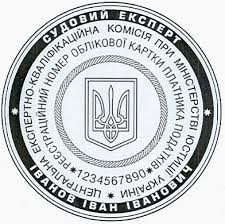 Перевірка (дослідження) доказів
провадиться шляхом їх аналізу, зіставленнях з іншими доказами, що може призвести до висновку про необхідність збирання нових доказів, які підтверджують або спростовують докази, що перевіряються
особливість перевірки доказів полягає в тому, що вона здійснюється як логічним, тобто розумовим шляхом, так і за допомогою практичних дій, які можуть бути пов’язані із збиранням нових доказів, відповідно до закону
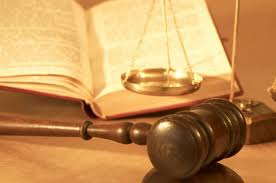 оцінка доказів
оцінка доказів - здійснювана в логічних формах розумова діяльність, пов’язана із встановленням і належності, допустимості, достовірності та достатності доказів, зібраних під час і судового або судового провадження, а також визначенням їх значення для вирішення справи по суті
оцінка доказів завжди відбувається у формі розумової діяльності.
ПРЕДМЕТ ДОКАЗУВАННЯ ЗЛОЧИНІВ НЕПОВНОЛІТНІХ
ставлення неповнолітнього до вчиненого ним діяння;
умови життя та виховання неповнолітнього;
наявність дорослих підбурювачів та інших співучасників кримінального правопорушення
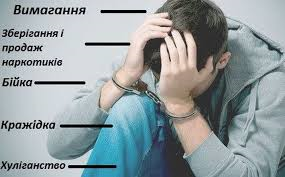 Обставини, що підлягають встановленню у кримінальному провадженні щодо застосування примусових заходів медичного характеру
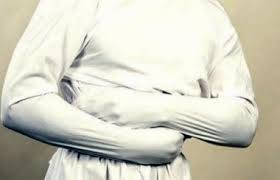 4) поведінка особи до вчинення суспільно небезпечного діяння або кримінального правопорушення і після нього;
5) небезпечність особи внаслідок її психічного стану для самої себе та інших осіб, а також можливість спричинення іншої істотної шкоди такою особою;
6) характер і розмір шкоди, завданої суспільно небезпечним діянням або кримінальним правопорушенням.
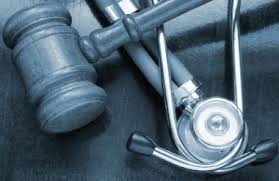 Обставини, що підлягають встановленню у кримінальному провадженні щодо застосування примусових заходів медичного характеру
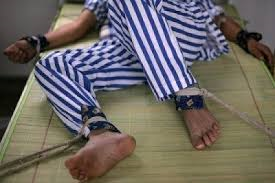 1) час, місце, спосіб та інші обставини вчинення суспільно небезпечного діяння або кримінального правопорушення;
2) вчинення цього суспільно небезпечного діяння або кримінального правопорушення цією особою;
3) наявність у цієї особи розладу психічної діяльності в минулому, ступінь і характер розладу психічної діяльності чи психічної хвороби на час вчинення суспільно небезпечного діяння або кримінального правопорушення чи на час досудового розслідування;